Порушення академічної доброчесності в науковій діяльності
Виконала/в: студента(ка) ІІІ курсу
Групи К …
Прізвище ім’я

Дисципліна: Критичне мислення (Орманжи В.Є.)
Опис ситуації
Під час написання курсової роботи я використовувала різні джерела. Серед них траплялися неперевірені. Також я вигадала деякі посилання, тому що мені не вистачало кількості джерел для списку літератури. Я добре навчаюся, тому мій науковий керівник не доскіпувався до моєї роботи. Однак під час перевірки усіх курсових робіт виявилось, що практична частина моєї роботи дуже подібна до роботи студентки з факультету. 
Мені про це повідомив науковий керівник. Я сказала, що це дуже дивно, але я не можу зараз говорити. Як мені вийти з цієї ситуації?
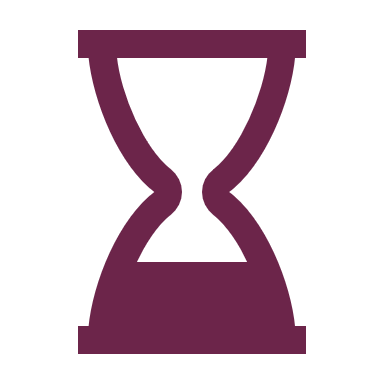 Причини появи ситуації
Шляхи розгортання подій
Ризики та переваги 1 шляху («Вдало»)
Ризики та переваги 2 шляху («неВдало»)
Оптимальне рішення ситуації
Дівчині винесуть догану та їй доведеться переробляти ту частину роботи, в якій знайдено плагіат. Перед науковим керівником необхідно вибачитись
Це позитивно відіб’ється на формуванні самосвідомості дівчини  та усвідомленні небезпечності академічної недоброчесності
Переробка роботи не суперечить принципам навчального закладу, оскільки не вся робота є списаною, а має лише дрібні порушення. 
Однак ситуація в будь-якому випадку лишить неприємний осад.